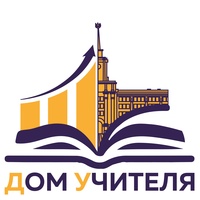 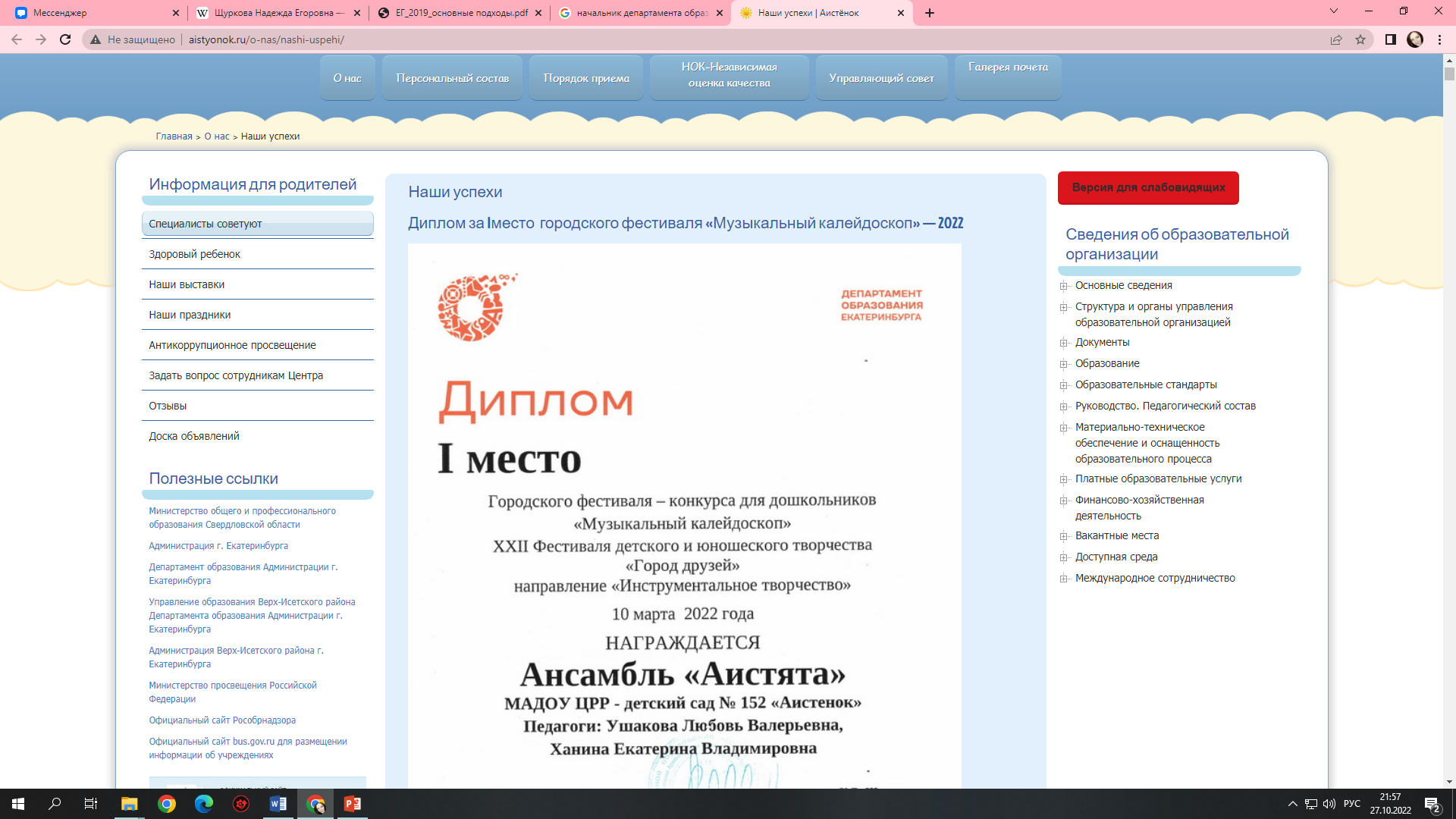 Департамент образования администрации города Екатеринбурга
Муниципальное бюджетное учреждение информационно-методический центр «Екатеринбургский Дом Учителя»
Муниципальное автономное общеобразовательное учреждение средняя общеобразовательная школа № 18
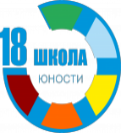 Мастер-класс«Мышление через границы»
Кондратюк Валентина Александровна, учитель
Brainstorming – в переводе с английского означает «Мозговой штурм» 
Это небольшая группа людей, которая состоит из пяти-шести человек, настроенных на долгосрочные отношения для взаимной эмоциональной и профессиональной, дружеской поддержки. 
Это площадка для обмена идеями и информацией и обсуждения важных тем и повседневных проблем.
Брейнcторм-группа(англ. brainstorming)
Физкультура – урок движения. А мы его превратили в урок смотрения: два-три ученика выполняют упражнения, а остальные сидят или стоят и наблюдают.
Михаил Петрович Щетинин, 
советский и российский педагог, академик 
Российской академии образования
Урок – это зеркало общей и педагогической культуры учителя, мерило его интеллектуального богатства, показатель его кругозора, эрудиции.
Василий Александрович Сухомлинский, 
известный педагог-новатор
Ребенок будет тянуться к урокам, если он найдет в них условия для более интересного и стремительного движения своей жизни. 
Шалва Александрович Амоношвили 
советский, грузинский и российский 
педагог и психолог
Урок, оснащающий ребенка знаниями, не приближает его к счастью жизни. Урок, возвышающий ребенка до осмысления истины, способствует движению к счастью. Знания ценностны лишь как средство постижения тайн жизни и средство приобрести свободу выбора в строительстве собственной судьбы. 
Надежда Егоровна Щуркова, 
профессор, доктор педагогических наук
В целях обеспечения реализации программы начального общего образования в Организации для участников образовательных отношений должны создаваться условия, обеспечивающие возможность:
<…>
формирования функциональной грамотности обучающихся (способности решать учебные задачи и жизненные проблемные ситуации на основе сформированных предметных, метапредметных и универсальных способов деятельности), включающей овладение ключевыми компетенциями, составляющими основу готовности к успешному взаимодействию с изменяющимся миром и дальнейшему успешному образованию;
ФГОС НОО п. 34.2
Функциональная грамотность – это способность человека использовать приобретаемые в течение жизни знания для решения широкого диапазона жизненных задач в различных сферах человеческой деятельности, общения и социальных отношений.
1. Интерпретация данных и использование научных доказательств для получения выводов: анализировать, интерпретировать данные и делать соответствующие выводы;преобразовывать одну форму представления данных в другую.2. Понимание особенностей естественно-научного исследования:распознавать и формулировать цель данного исследования;предлагать или оценивать способ научного исследования данного вопроса
1. Интерпретация данных и использование научных доказательств для получения выводов: анализировать, интерпретировать данные и делать соответствующие выводы;преобразовывать одну форму представления данных в другую.2. Понимание особенностей естественно-научного исследования:распознавать и формулировать цель данного исследования;предлагать или оценивать способ научного исследования данного вопроса
Век живи – век учись тому, как следует жить.
Л. А. Сенека
Век живи, век учись.
Обучение длинною в жизнь.
Всегда ставь перед собой задачу добраться до луны. 
Даже если ты промахнешься, то окажешься среди звезд

Дэн Мильштейн